Introduction to Econometrics
Econometrics
„Econometrics may be defined as the social science in which the tools of economic theory, mathematics, and statistical inference are applied to the analysis of economic phenomena.“ 
					(Arthur S. Goldberger)
Econometrics
Statistics
Mathematics
Economics
Econometric Theory
Econometrics - uses a variety of techniques, including regression analysis to compare and test two or more variables.






							


Econometrics is a mixture of economic theory, mathematical economics, economic statistics, and mathematical statistics.
Types of Econometrics
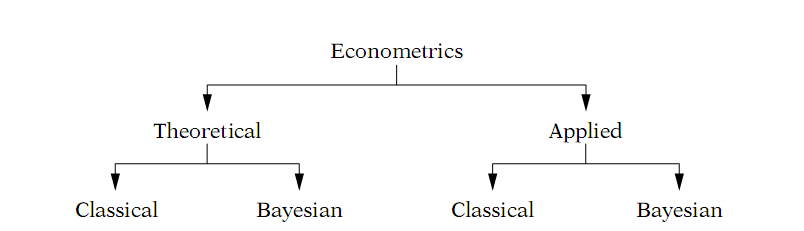 Methodology of Econometrics
Classical methodology - steps

1. Statement of theory or hypothesis
2. Specification of the mathematical model
3. Specification of the statistical, or econometric model
4. Obtaining the data
5. Estimation of the parameters of the econometric model
6. Hypothesis testing
7. Forecasting or prediction
8. Using the model for control or policy purposes.
1. Theory or hypothesis
A theory should have a prediction – hypothesis 
					(in statistics and econometrics)


Keynesian theory of consumption:

	Keynes stated - men are disposed to increase their consumption as their income increases, but not as much as the increase in their income.

	marginal propensity to consume (MPC) - is greater than zero but less than 1.
2. Mathematical Model
Mathematical equation:

				Y = β1 + β2X

	β1 intercept and β2 a slope coefficient.

Keynesian consumption function:
Y  = consumption expenditure 
X = income
β2 measures the MPC 			0 < β2 < 1
3. Specification of the Econometric Model
Mathematical model - deterministic relationship between variables
Econometric model – random or stochastic relationship between variables

		Y = β1 + β2X + u 	Y = β1 + β2X +  
 

u or  	- disturbance, error term, or random (stochastic) variable 
		- represents other non-quantifiable, unknown factors that 	  affect Y. 
		 	
measurement errors 
reporting errors 
computing errors 
other influence,
4. Obtain Data
observational data non-experimental data,
experimental data

Types of Data
time series data
cross-section data 
pooled data
Measurement of Scale 
Ratio scale 
Interval scale 
Ordinal scale 
Nominal scale
5. Estimation of the model
to estimate the parameters of the function, β1 and β2, 

Statistical technique - regression analysis

			Ŷ = −184.08 + 0.7064X

Ŷ - is an estimate of consumption
6. Hypothesis Testing

		statistical inference (hypothesis testing)	

7. Forecasting

	forecast, variable Y on the basis of known or expected future value(s) of the explanatory, or predictor, variable X.

8. Use for Policy Recommendation
TERMINOLOGY AND NOTATION
Independent variable
Explanatory variable
Predictor
Regressor
Stimulus
Exogenous
Covariate
Control variable
Dependent variable 	
Explained variable	 
Predictand 		
Regressand 		
Response 		
Endogenous 		
Outcome 			
Controlled variable
two-variable (simple) regression analysis
multiple regression analysis

multivariate regression vs. multiple regression
Ordinary Least Squares (OLS)
Method of Least Squares (MLS)

A. Theory
B. Estimation of parameters
The Theory of OLS
E(YiXi) =  o + 1Xi   population regression line (PRF)
Ŷi=  bo + b1Xi        sample regression equation (SRF)

min   ei2 = e12 + e22 + e32 +.........+ en2
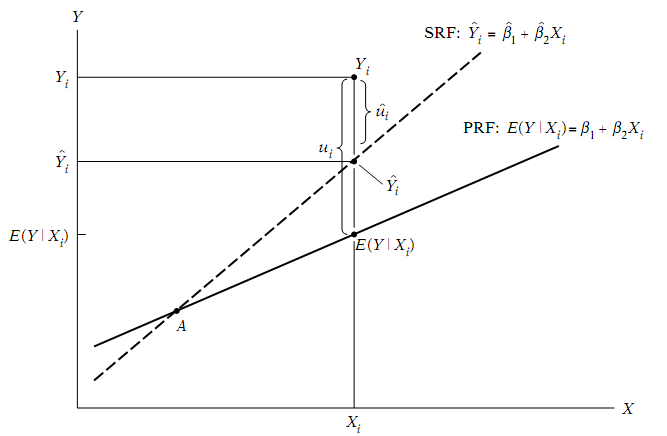 How does OLS get estimates of the coefficients?
Formula – mathematical function
multiple regression model
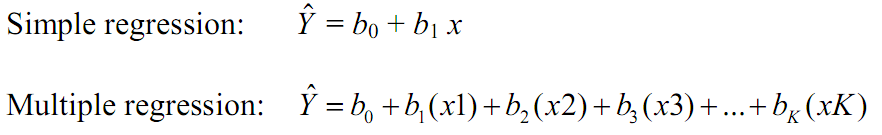 multiple regression model
1) Calculation of predicted values of Y, residuals, sum of residuals, comparison of real (actual) and predicted values of Y. 

Standardized Residual
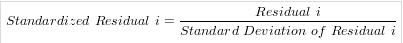 multiple regression model
2) Calculation of residual variance, variances of parameters and their standard deviations.
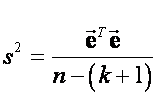 3) Calculation of correlation coefficient, coefficient of determination and corrected coefficient of determination.
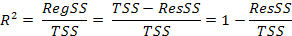 4) Calculation of confidence interval for estimated parameters
5) test the statistical significance of the estimated regression parameters 
Verification of the statistical significance of parameters by using T-test
6) test the statistical significance of the model as a whole 
Verification of the statistical significance of the model by using F-test
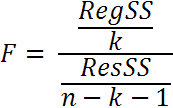 7) Calculation of standardized coefficients or beta coefficients 




βj adj. = βj * R2 *100 [%]